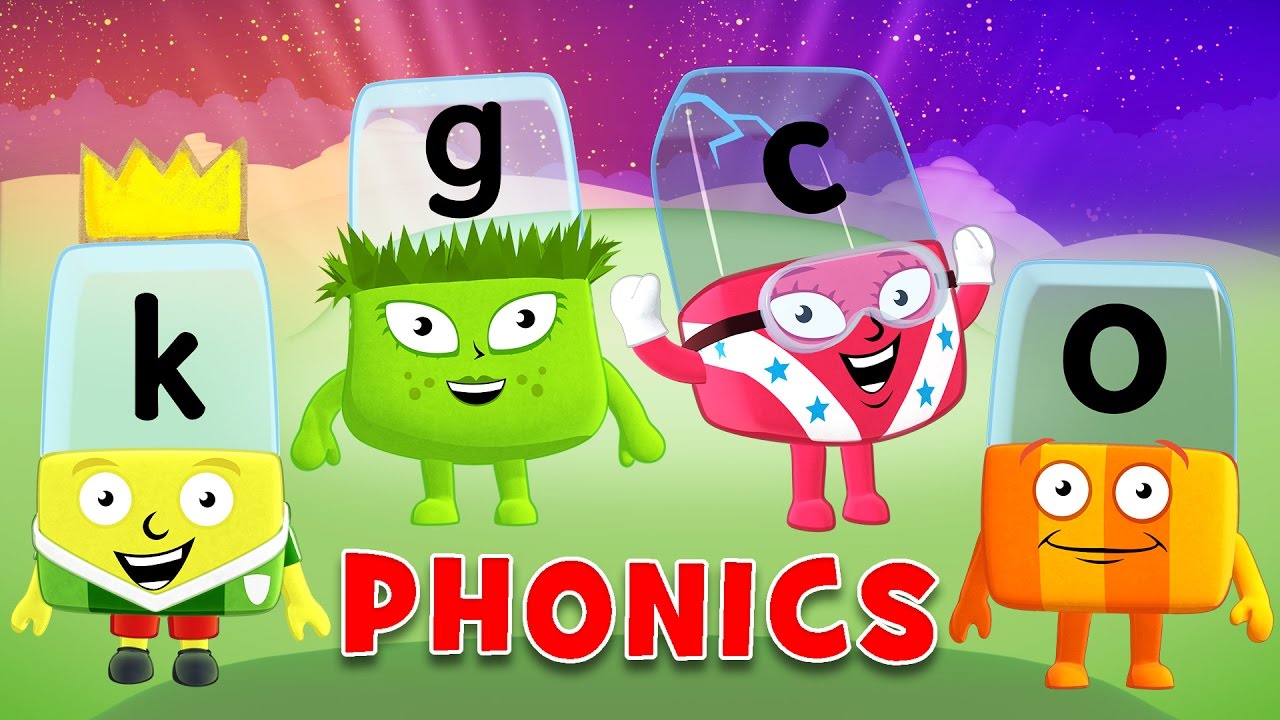 Wednesday 3rd February
Phonics - Phase 3
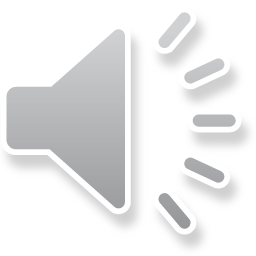 Can you remember the phonemes that we have learned?

See how quickly you can move through the slides saying each phoneme out loud.
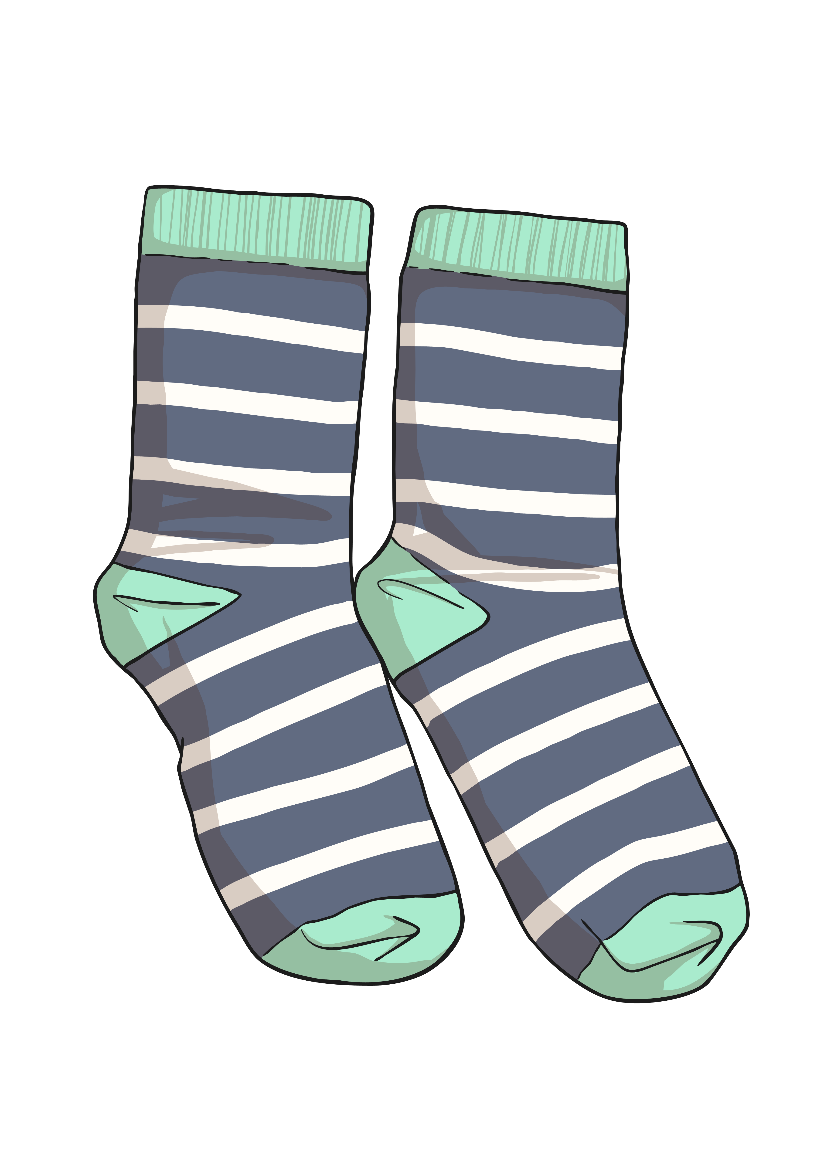 s
t
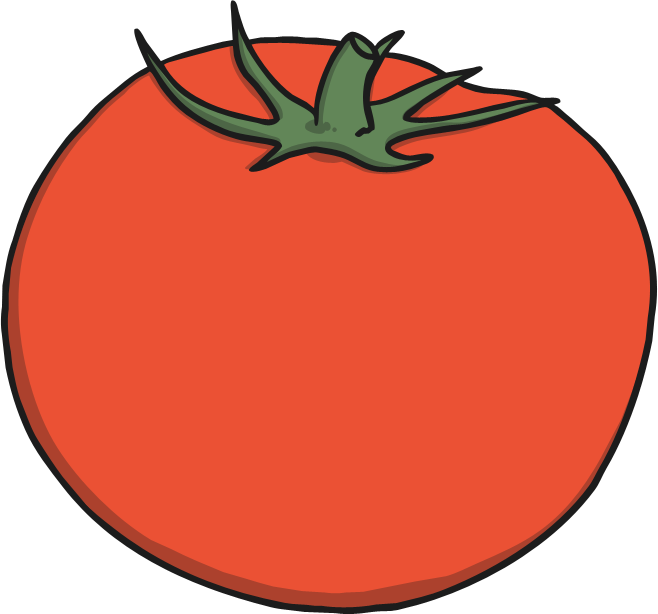 a
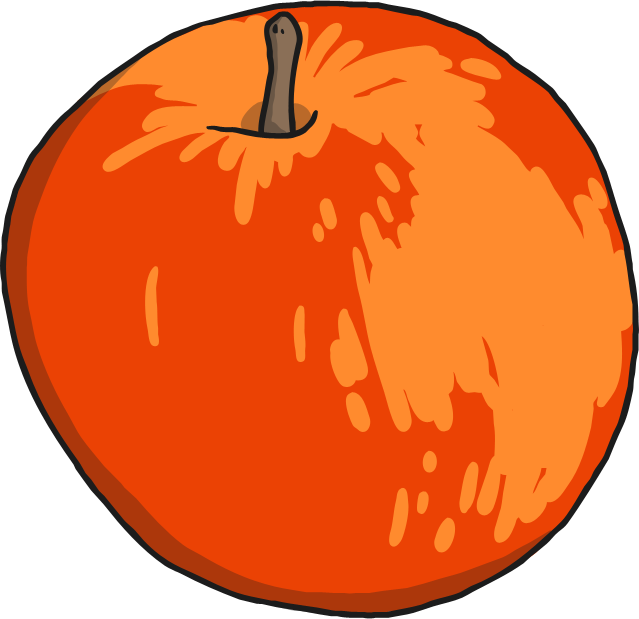 p
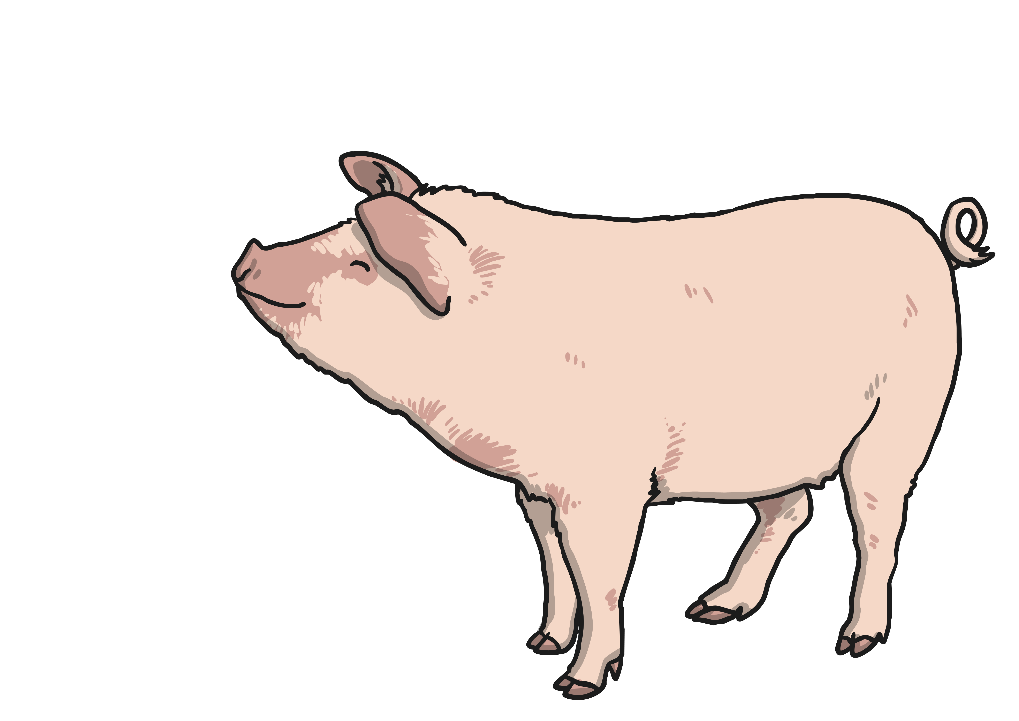 i
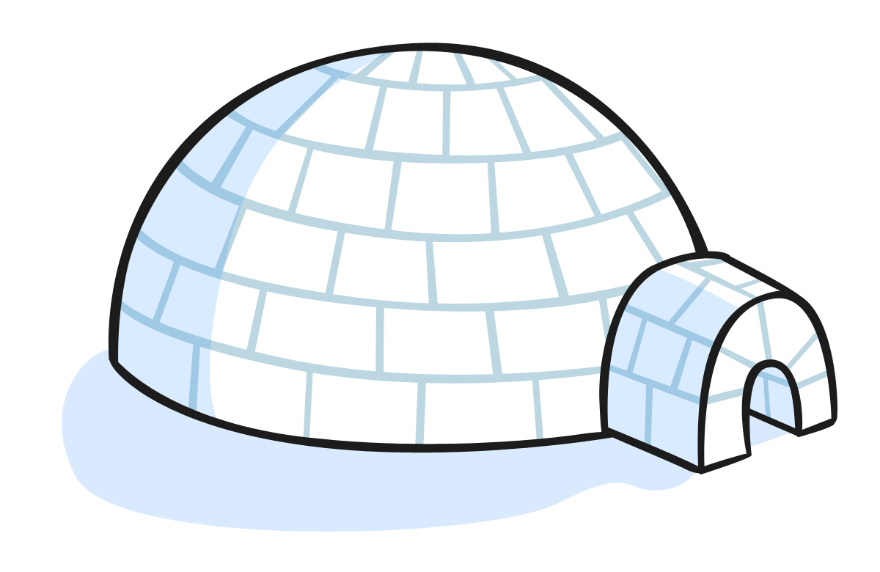 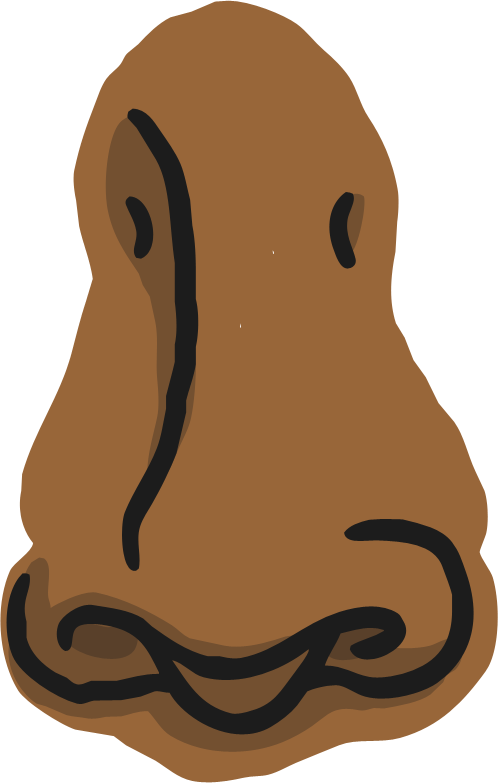 n
m
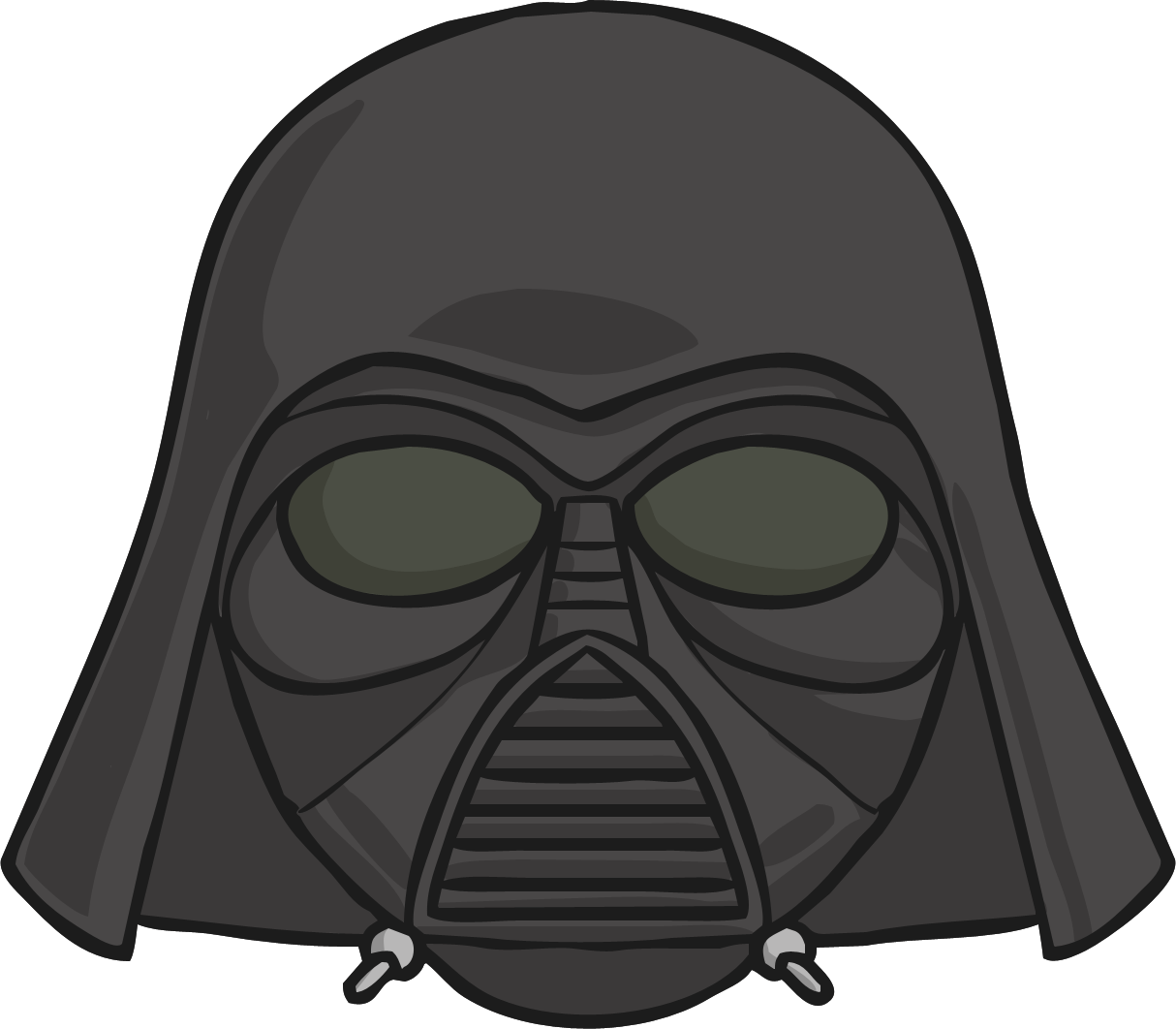 d
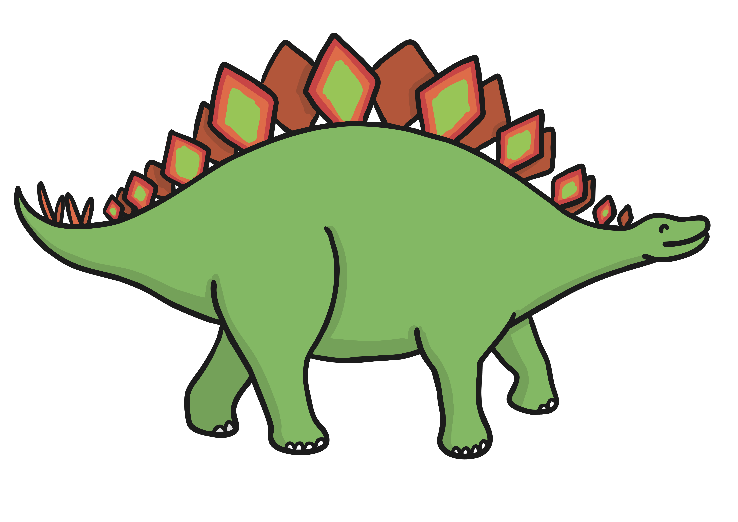 g
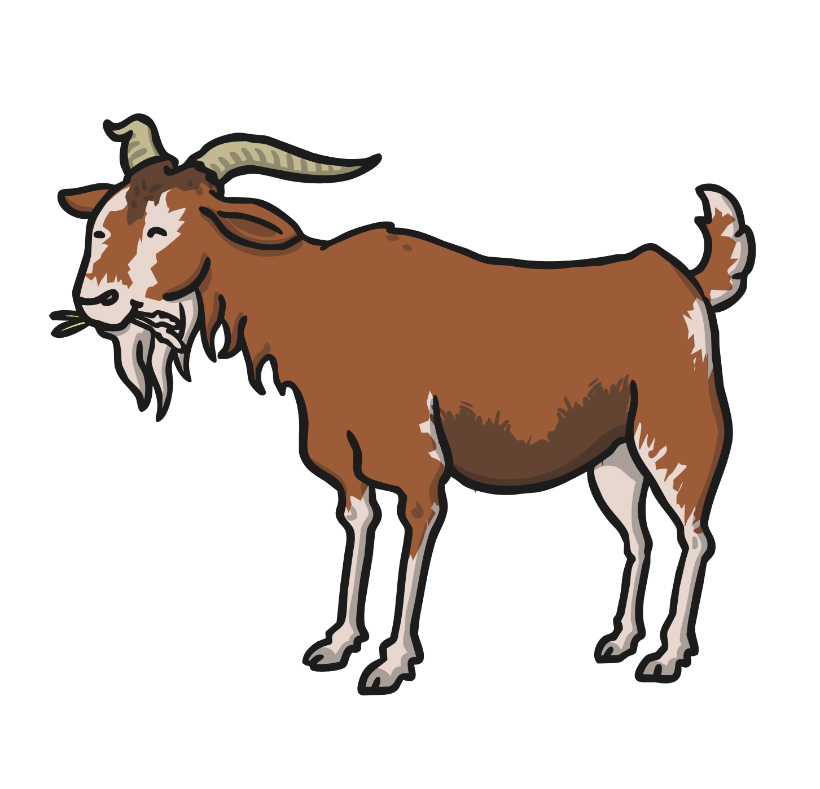 o
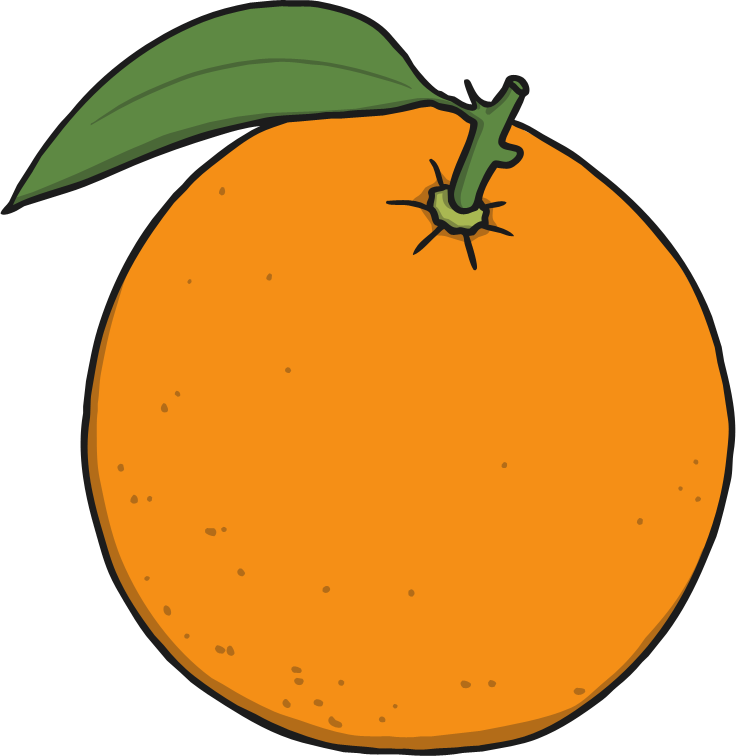 c
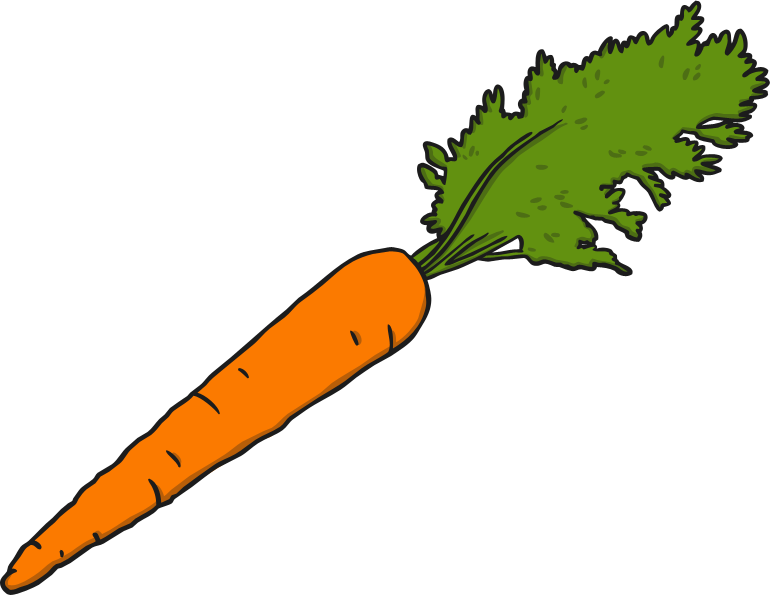 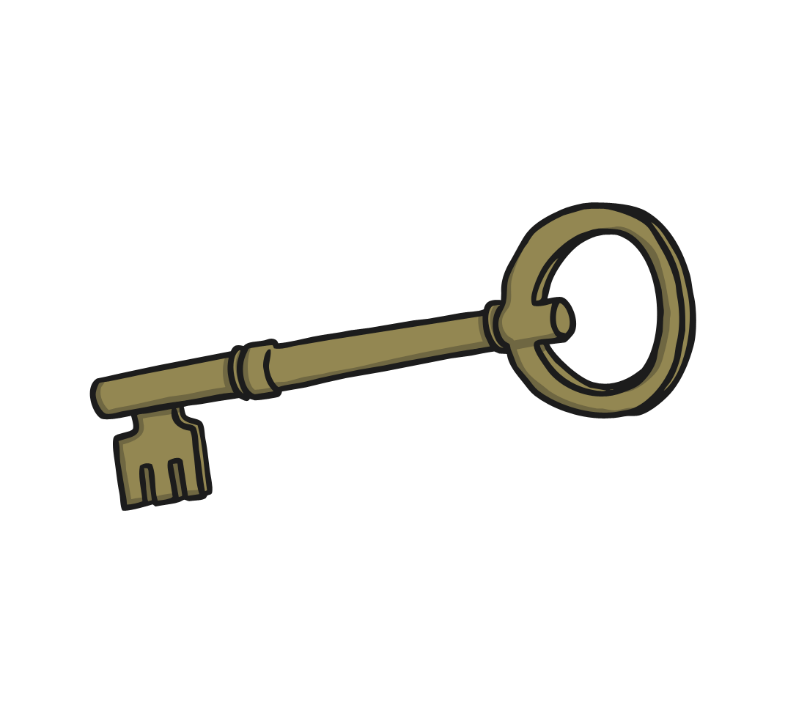 k
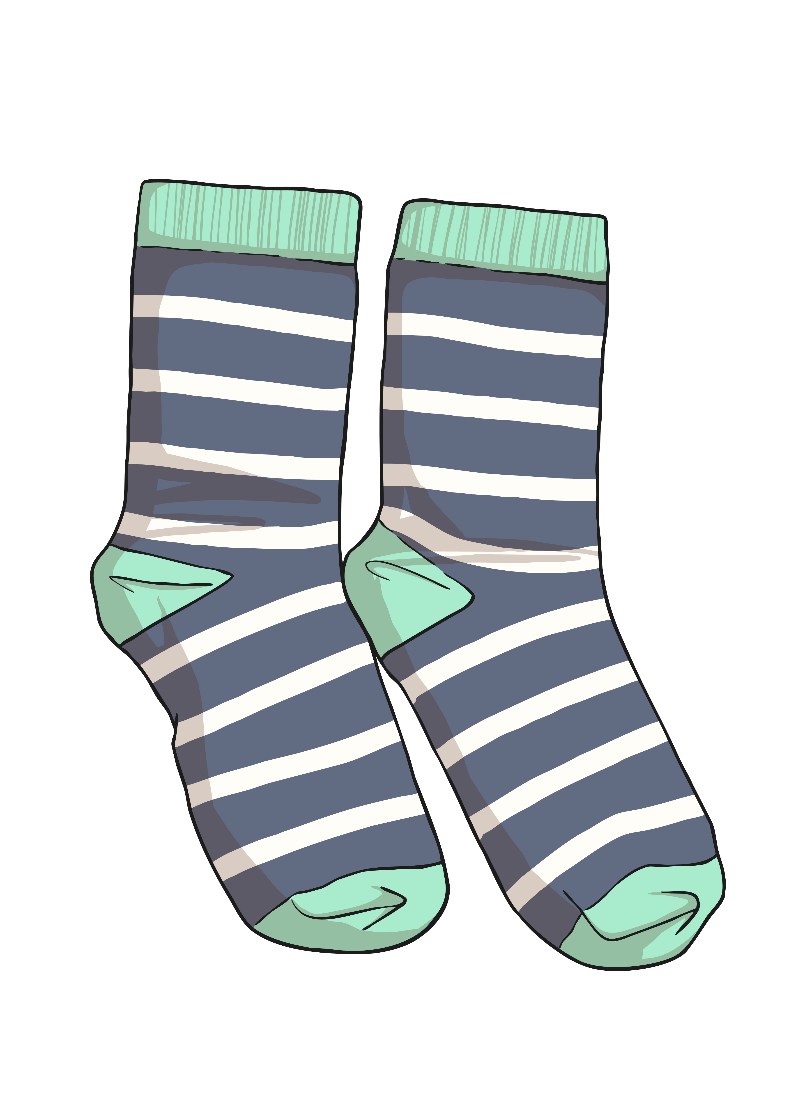 ck
e
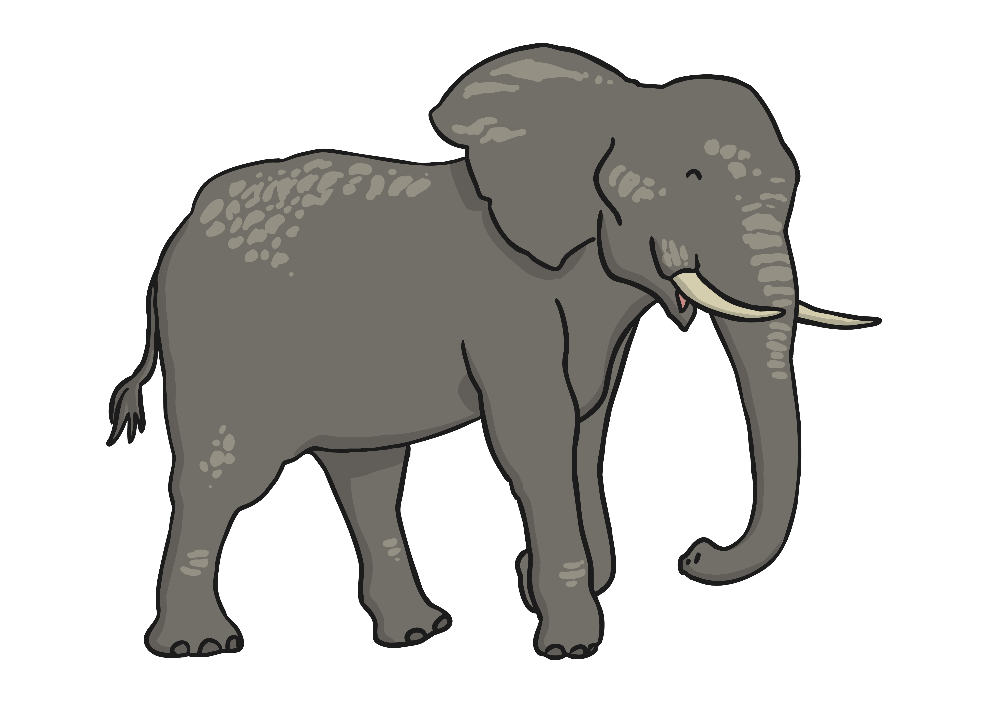 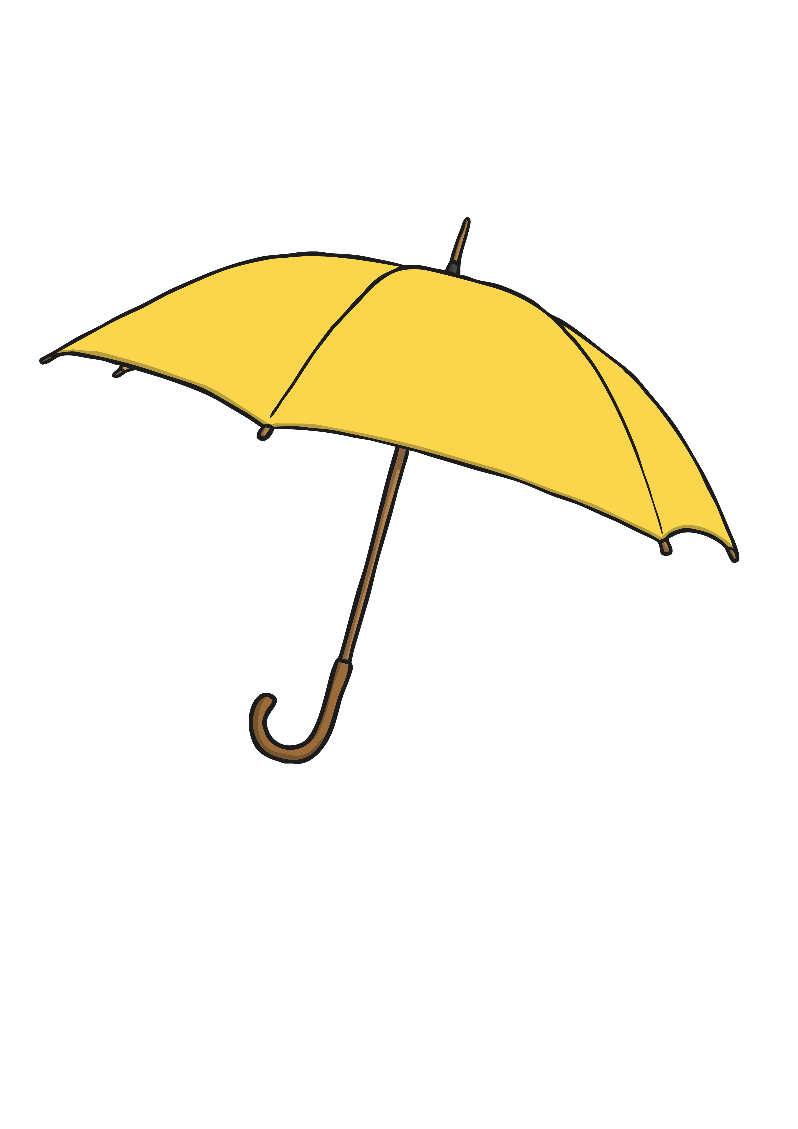 u
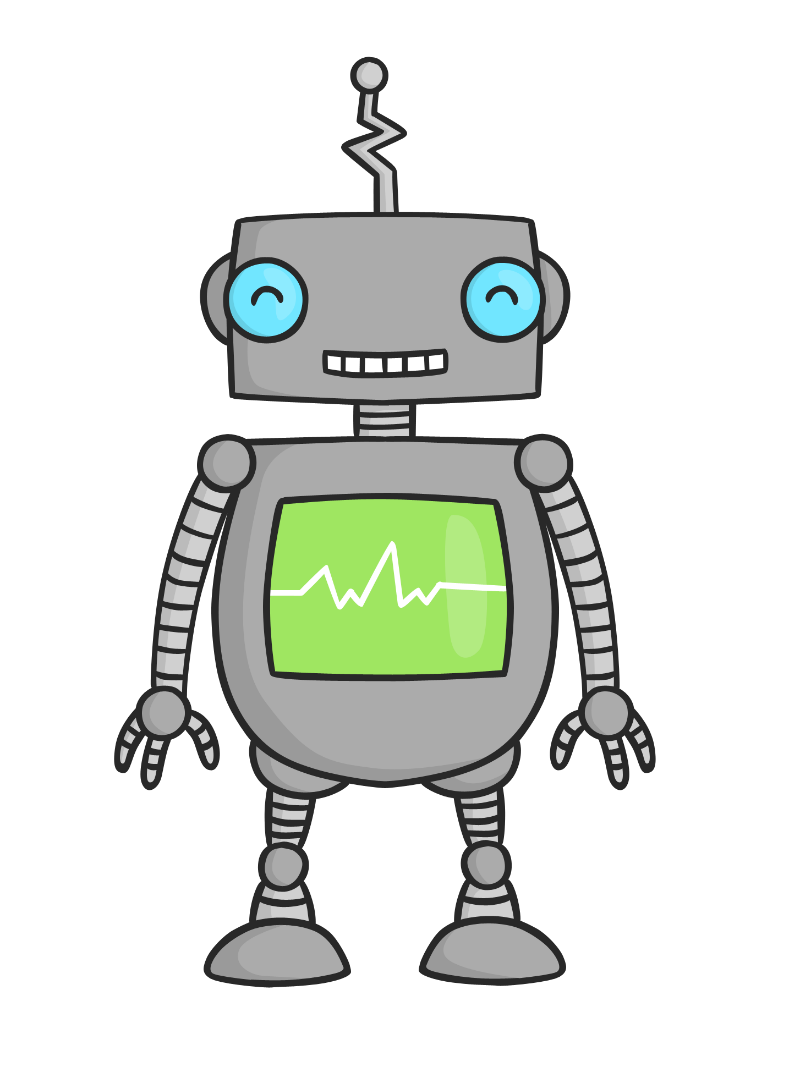 r
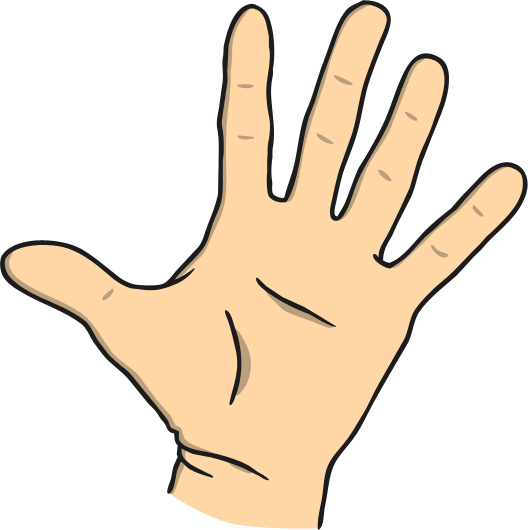 h
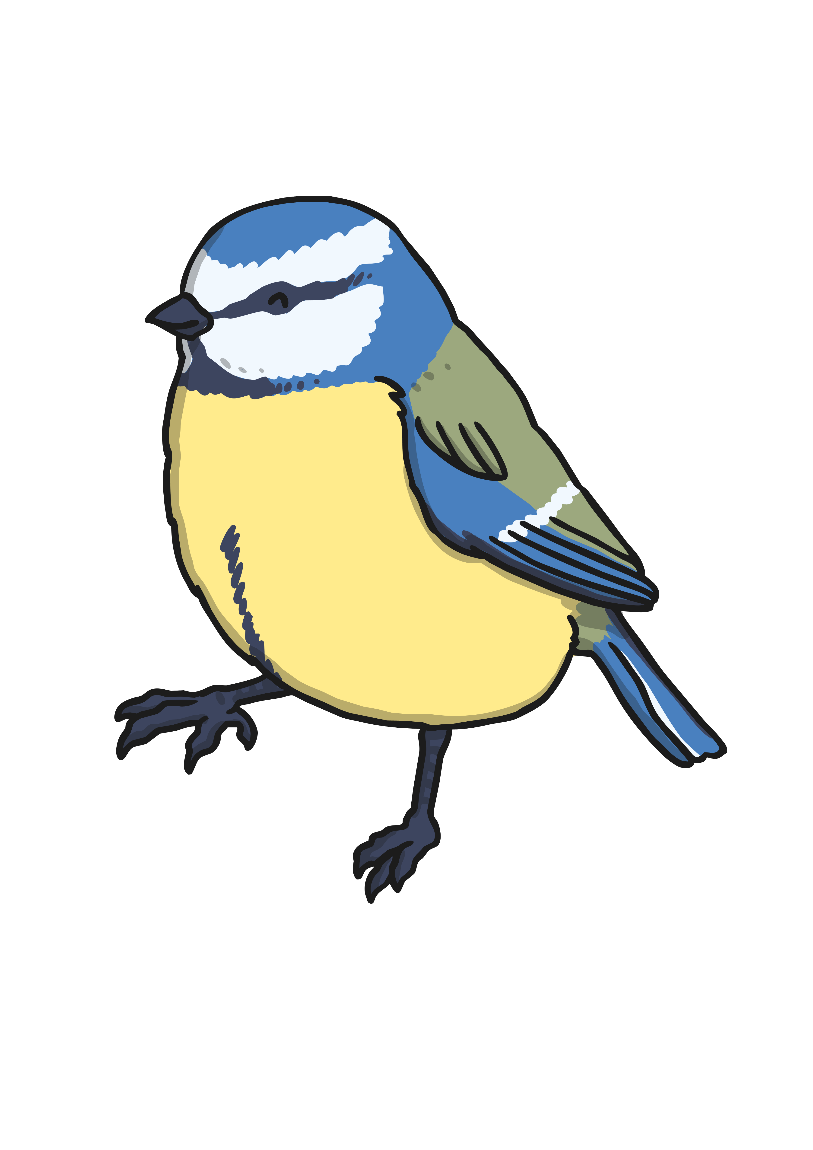 b
f
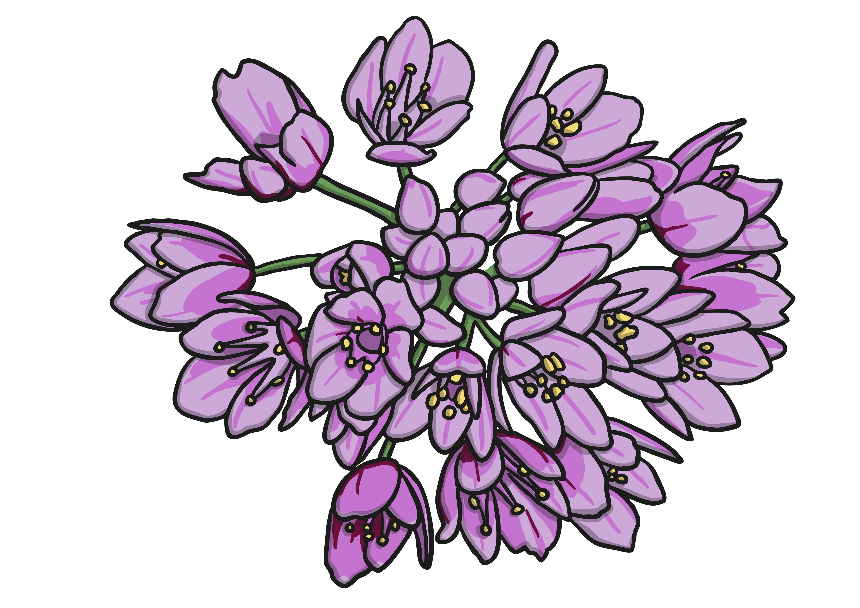 ff
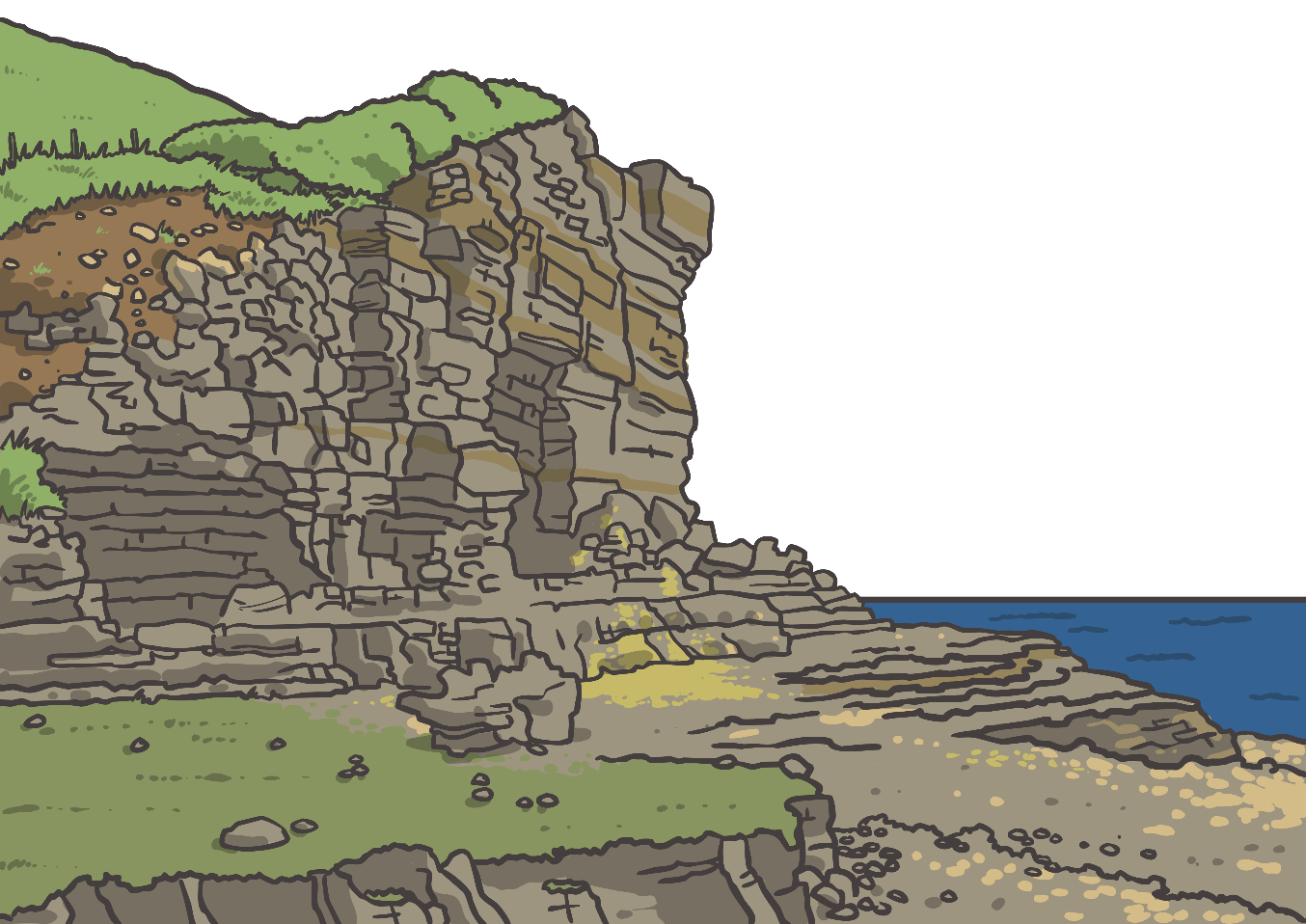 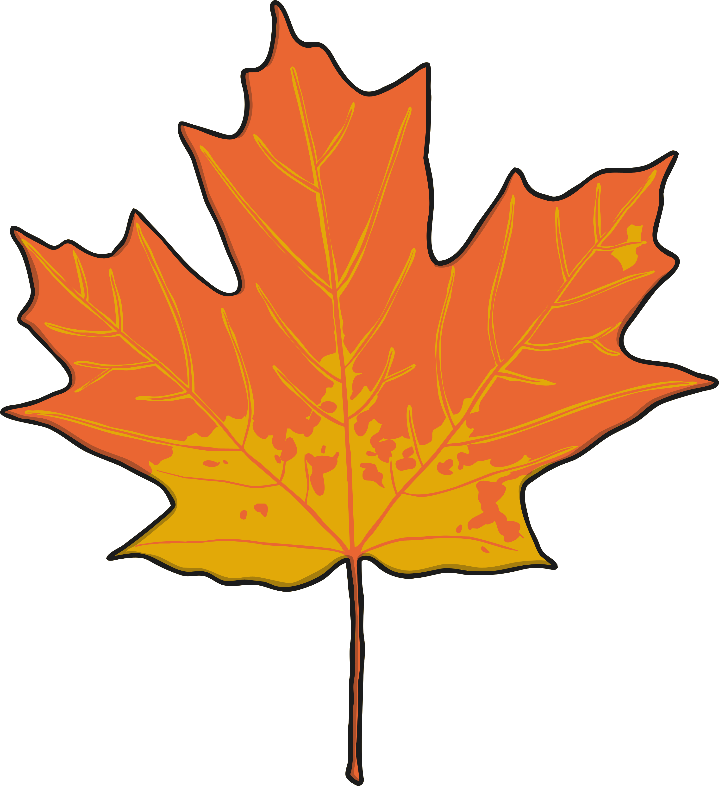 l
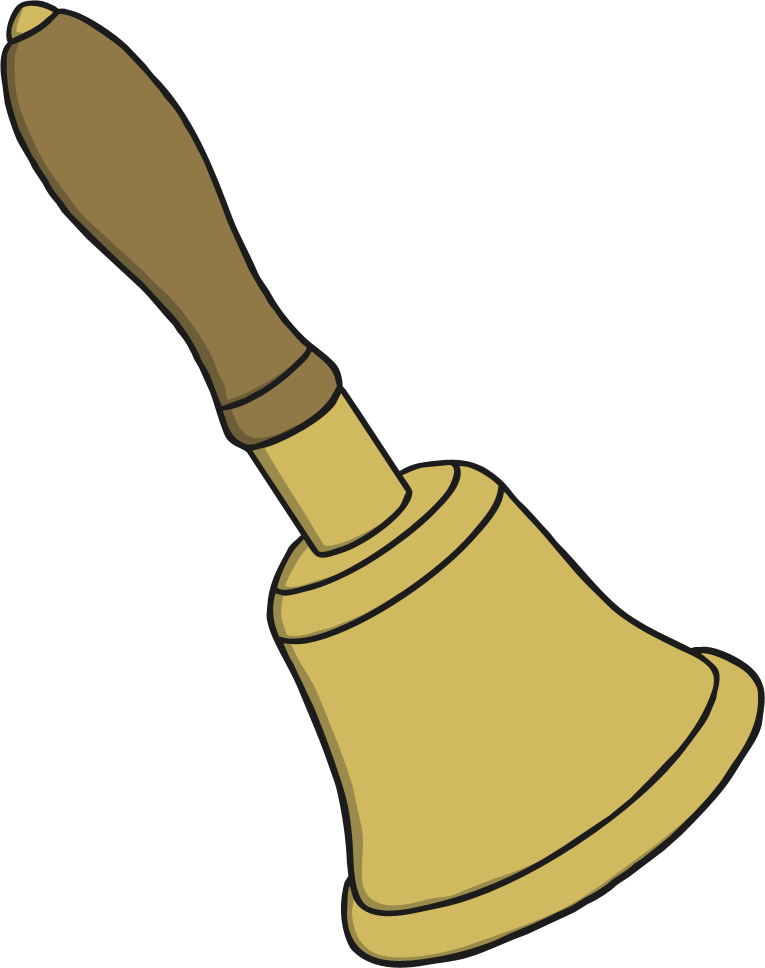 ll
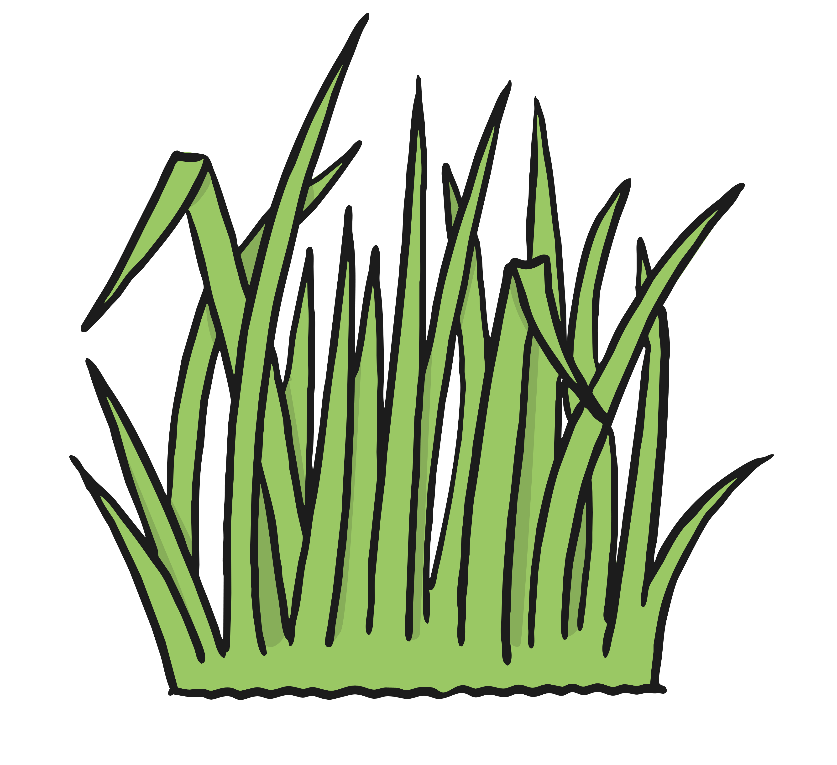 ss
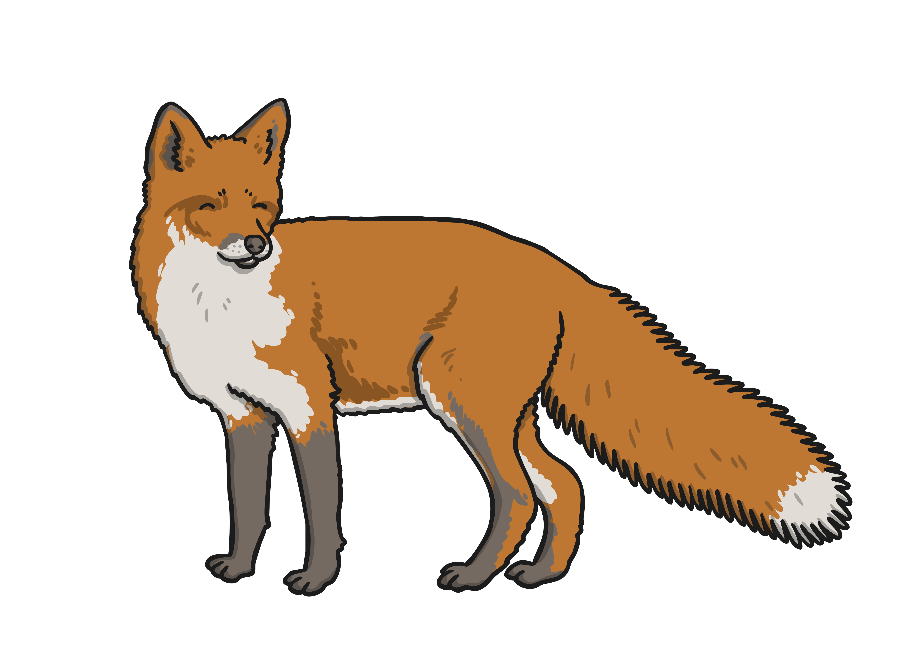 x
j
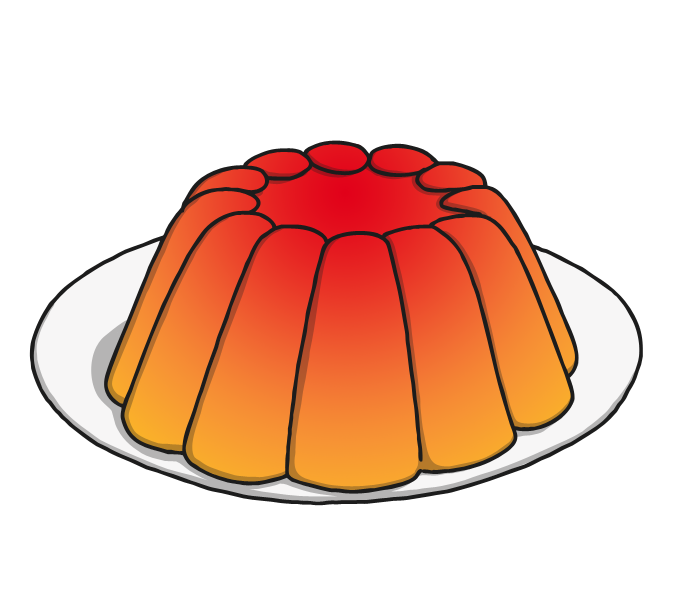 v
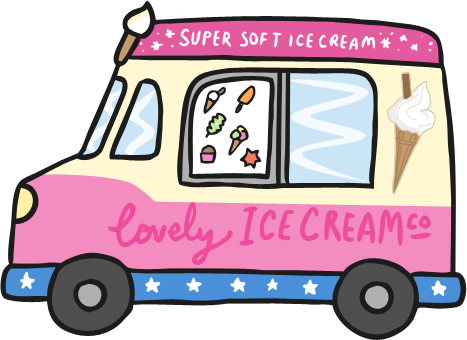 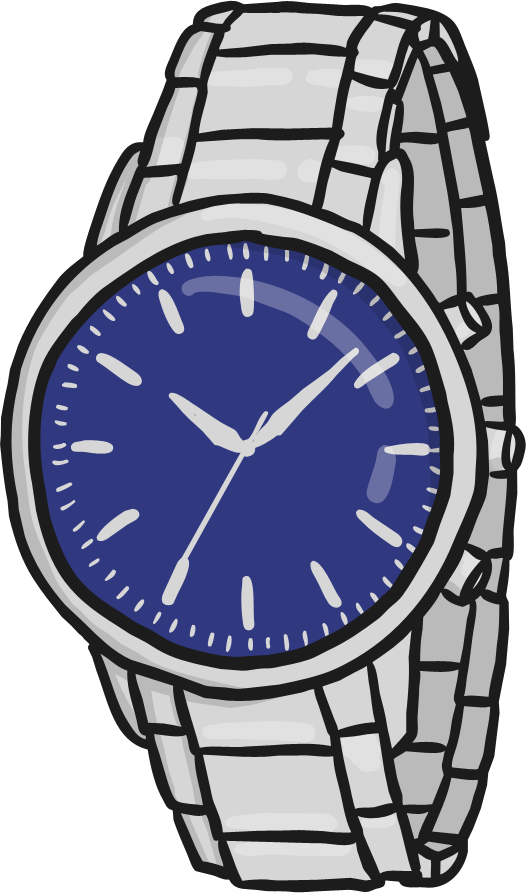 w
y
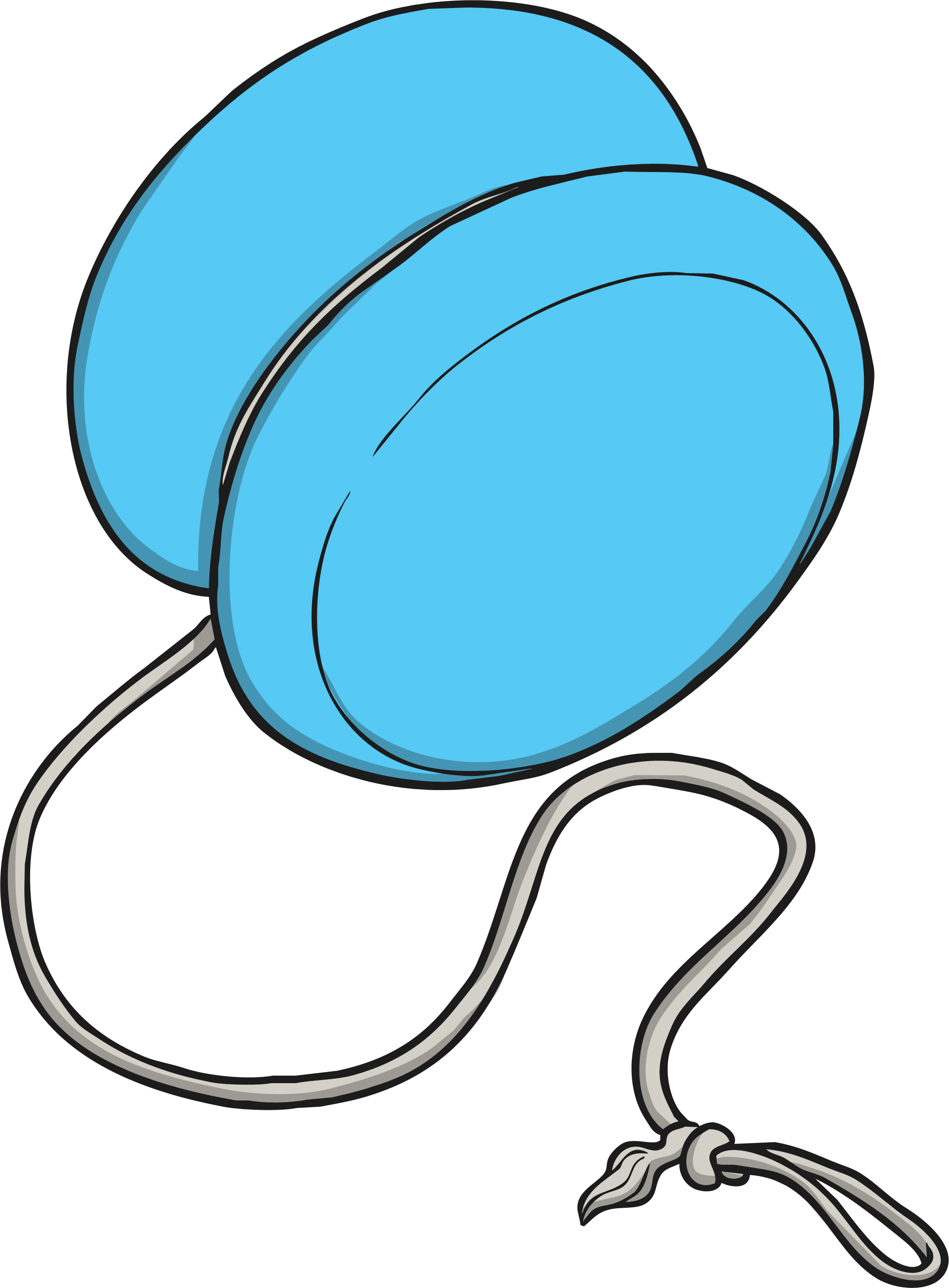 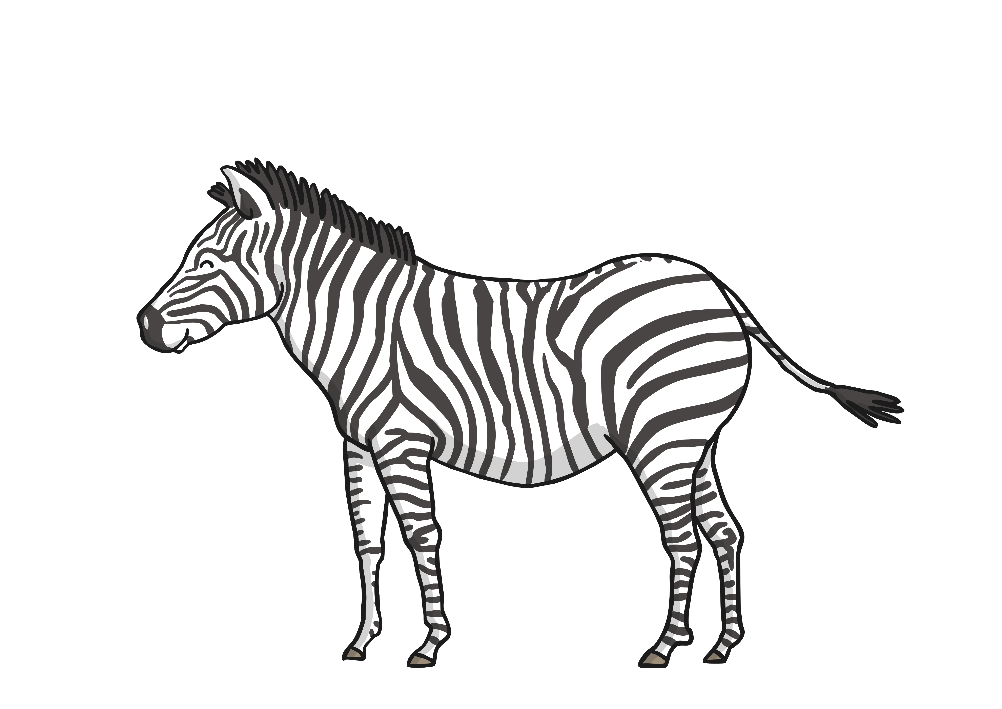 z
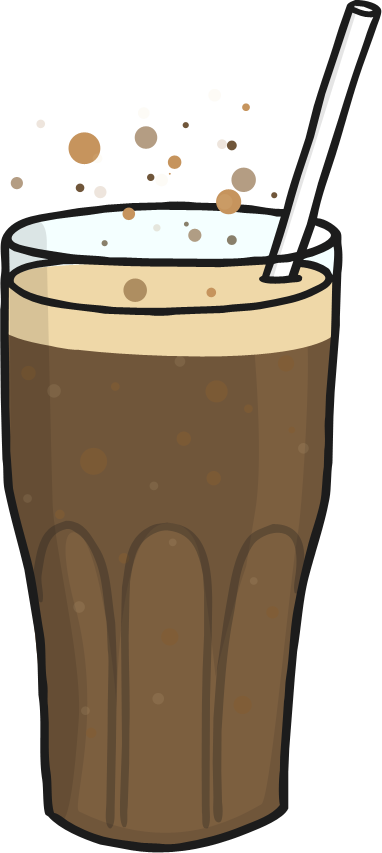 zz
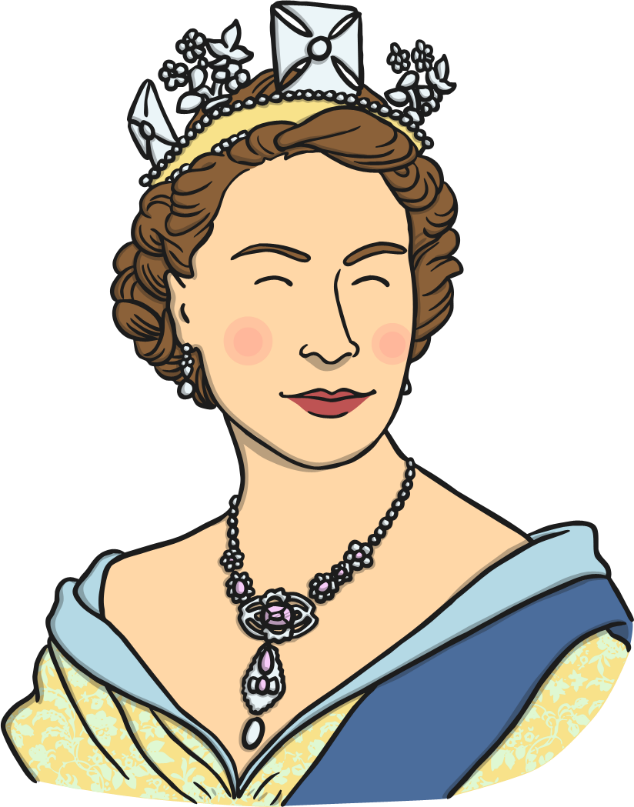 qu
sh
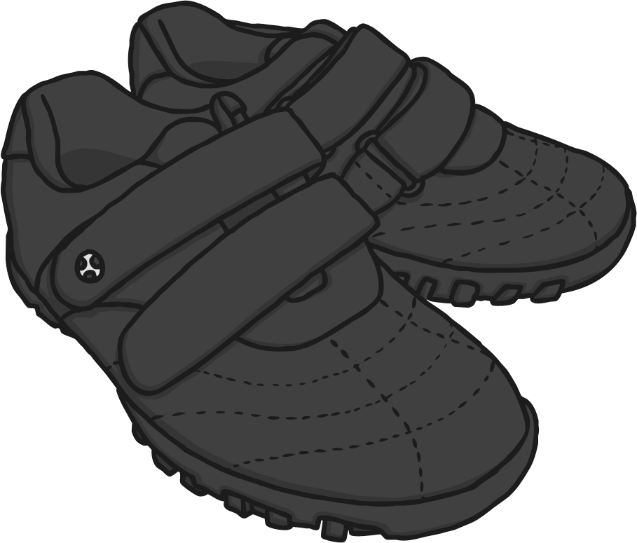 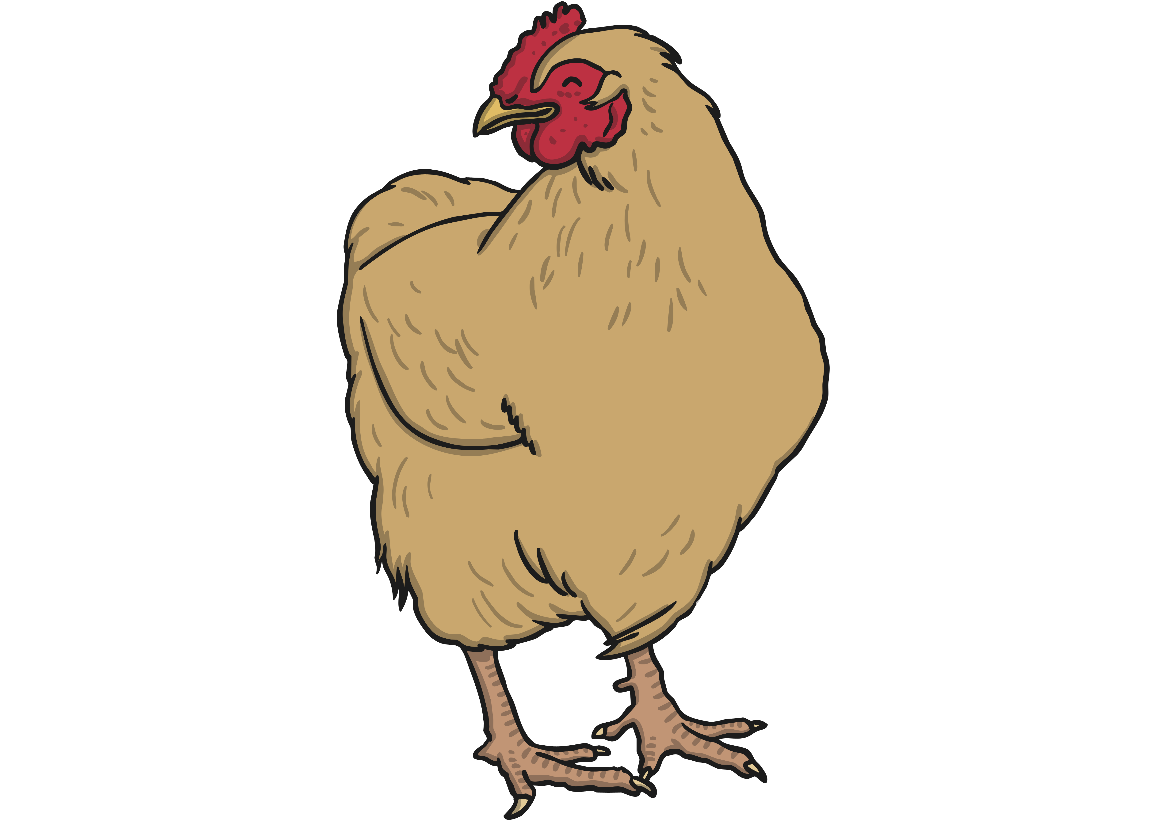 ch
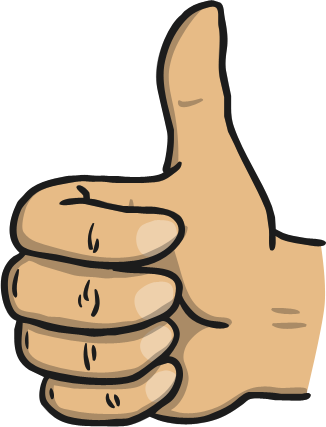 th
ng
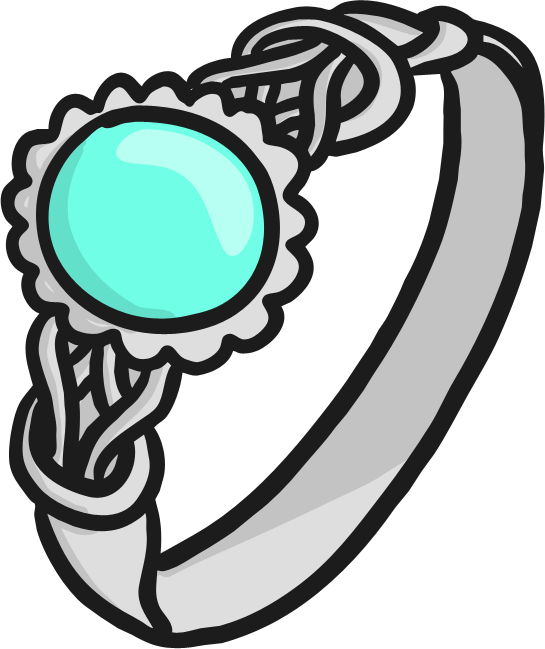 ai
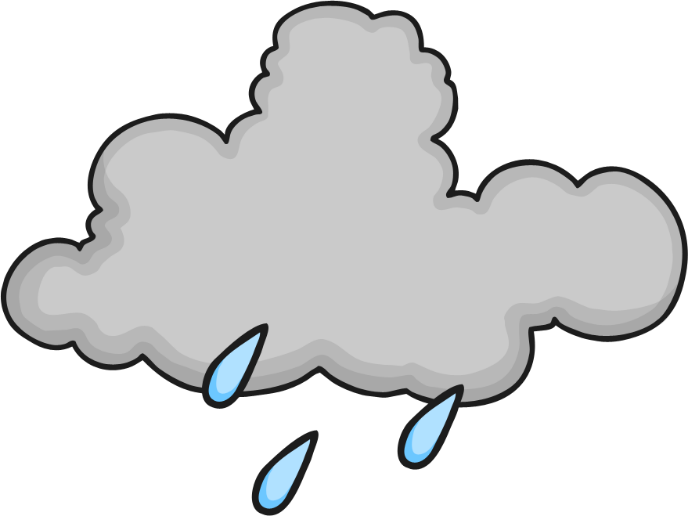 ee
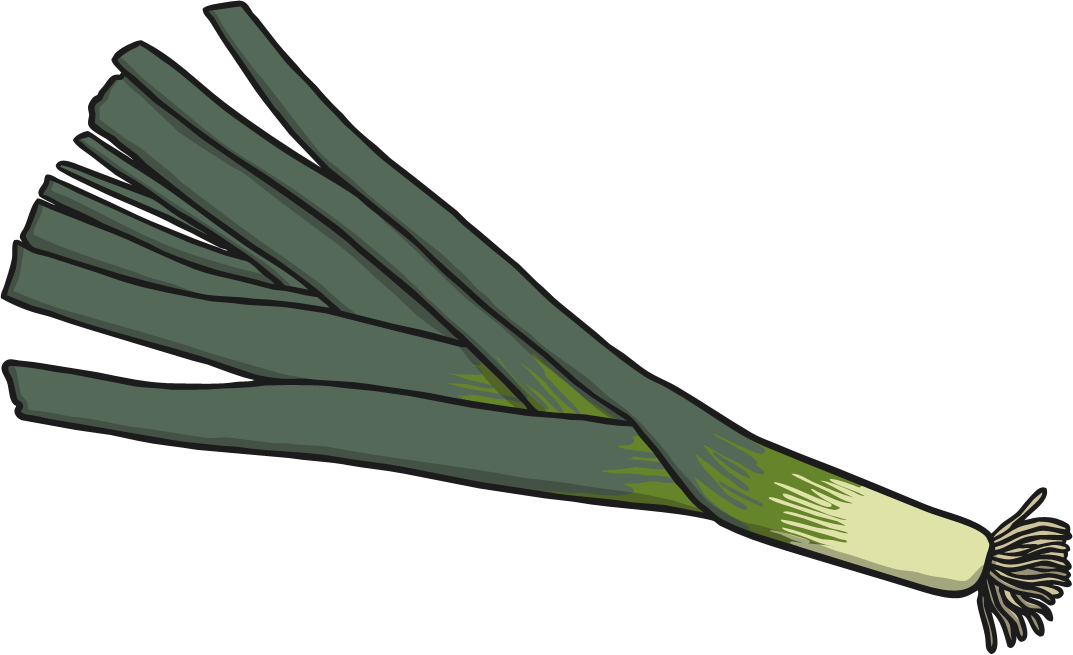 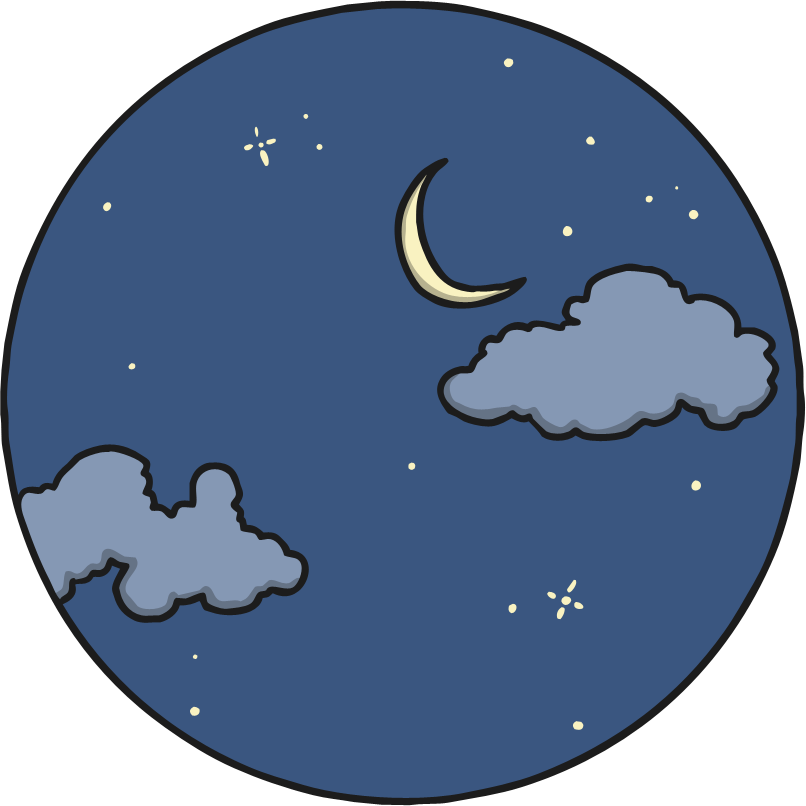 igh
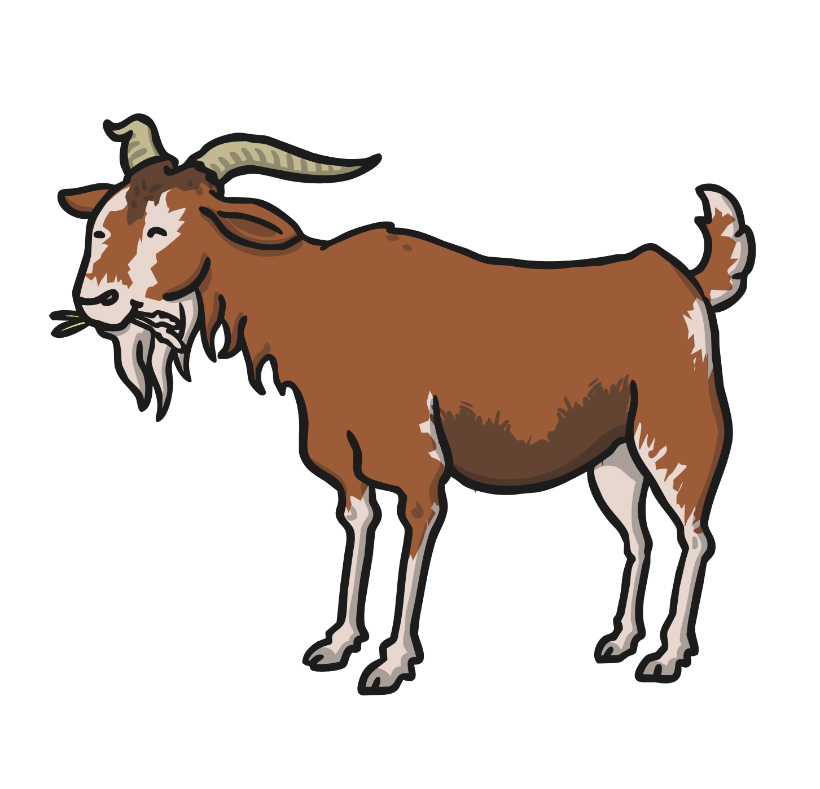 oa
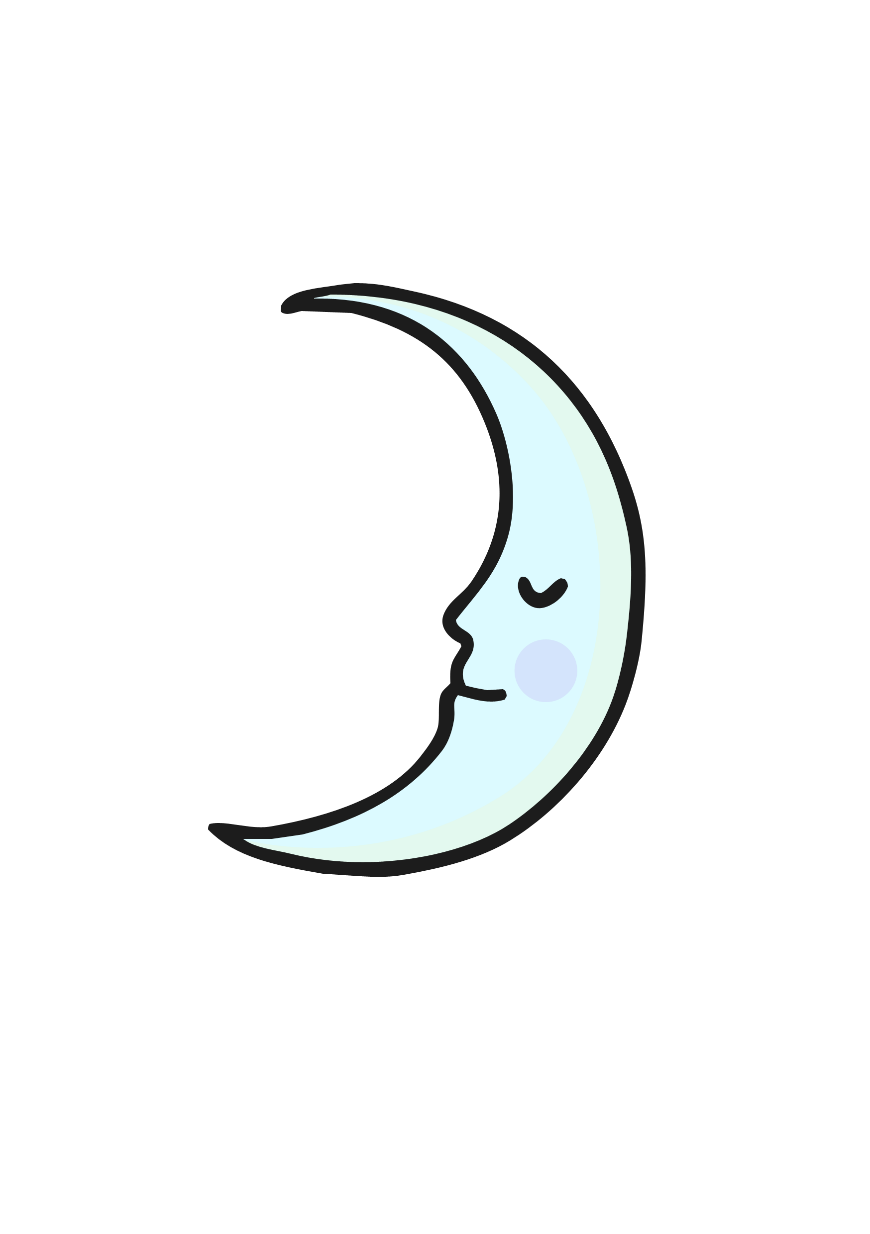 oo
oo
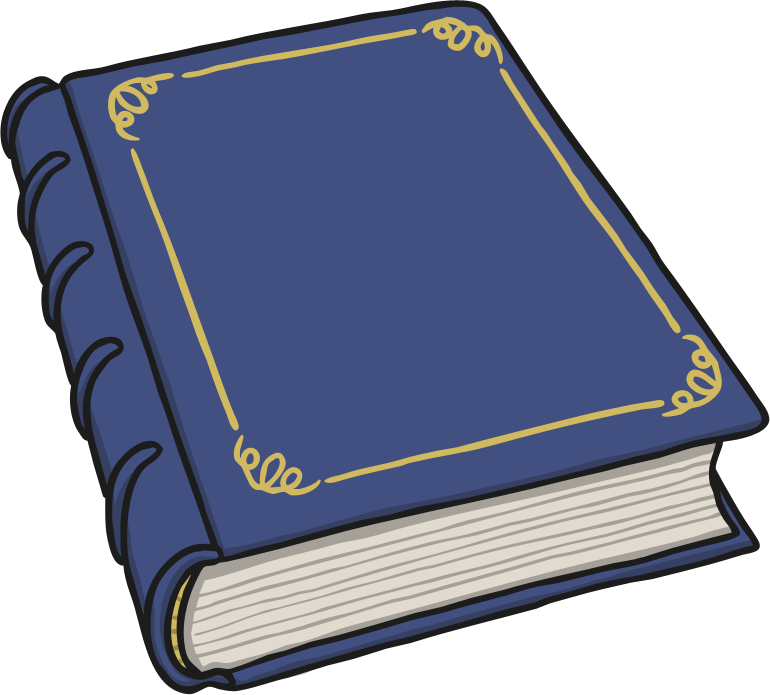 Phonics - Phase 3
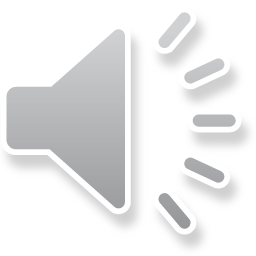 Can you guess what our phoneme is today?
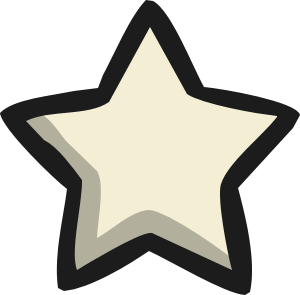 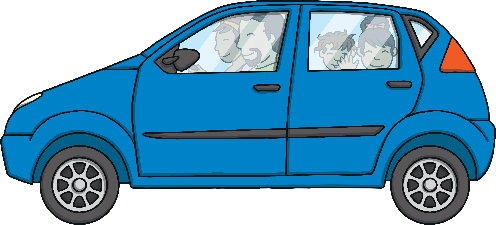 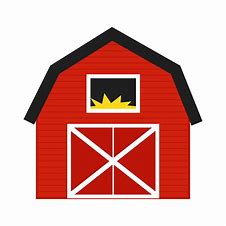 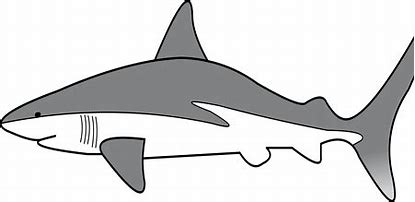 Our phoneme today is…
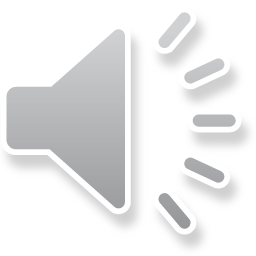 Can you read the ‘ar’ words?
shark
ar
star
farm
harm
Click the pictures that contain the ‘ar’ sound to move them into the middle.
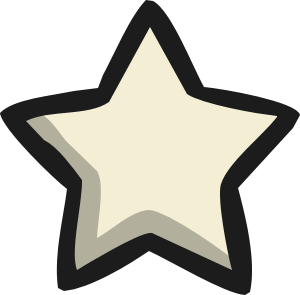 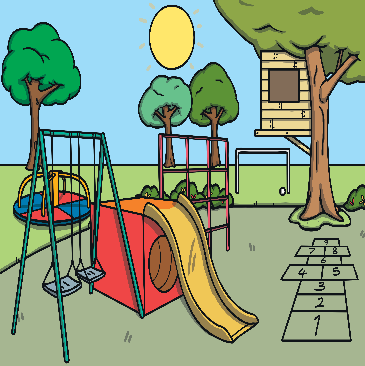 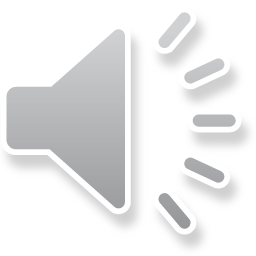 ar
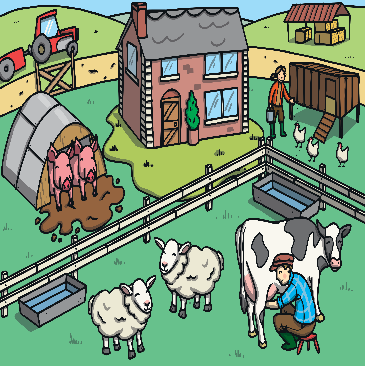 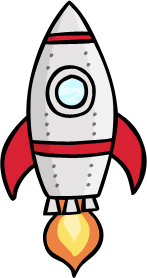 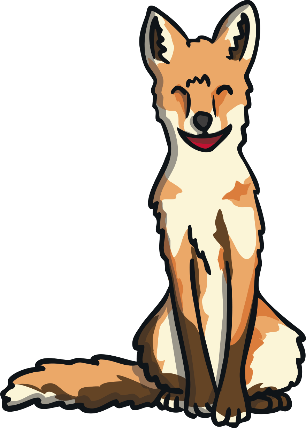 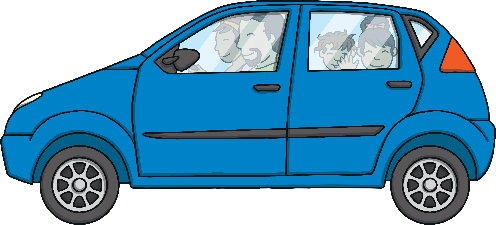 Phoneme Spotter Story
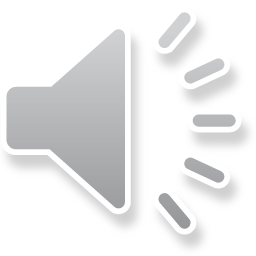 Carl the shark had always wanted to live on a farm but he did not have any legs to walk on sand. He swam in the water close to Farmer Ned’s farm each day, watching as the animals moved around the barn. 


One day Farmer Ned’s wife noticed how sad Carl looked so she arranged for all of the animals to walk down to the sea to visit Carl. They all enjoyed it and didn’t think it was that far to walk even though it may have been quicker to travel in the car.